Технологии Будущего АКСЕЛЕРАТОР
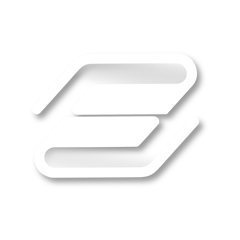 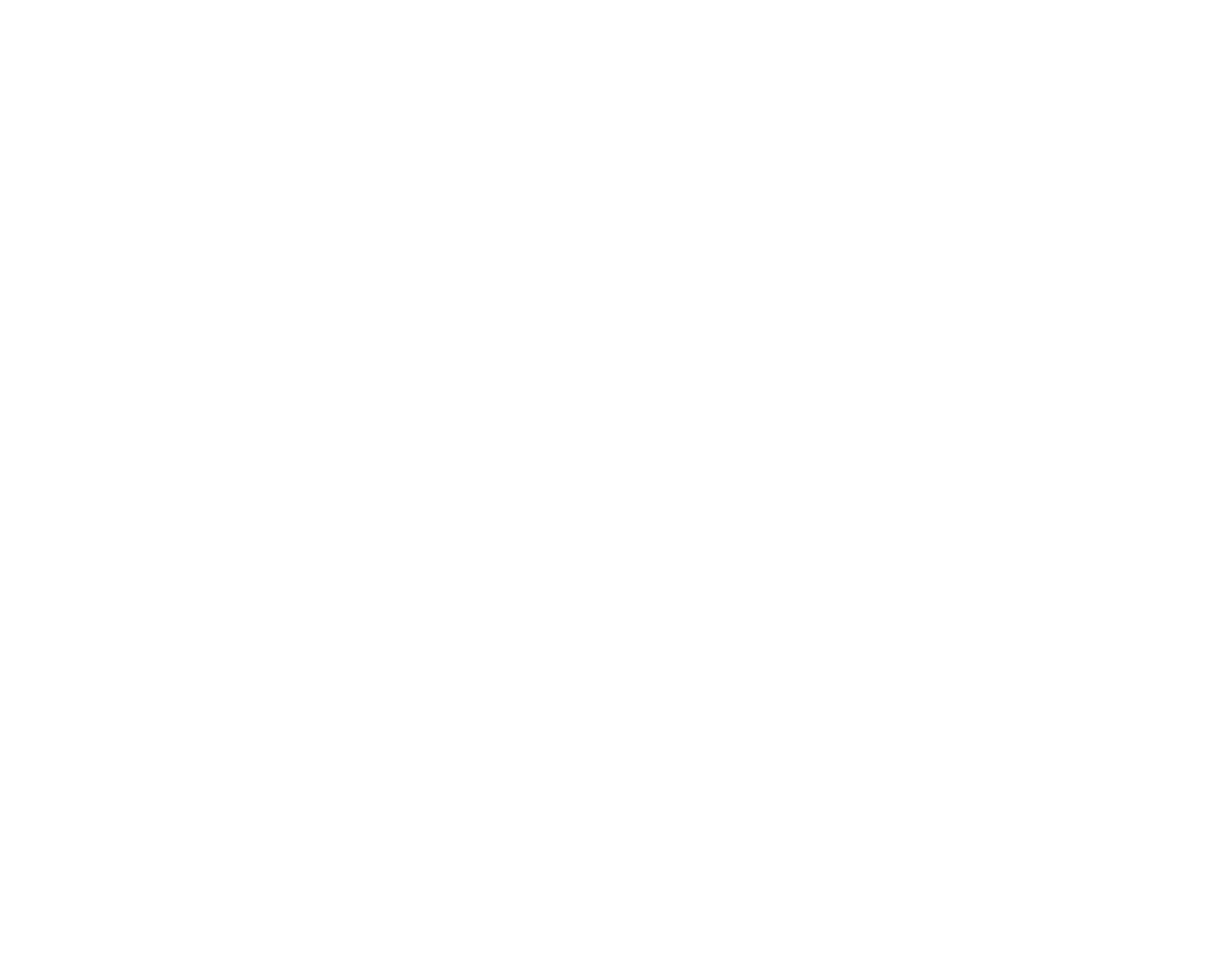 20.35
НАЦИОНАЛЬНАЯ 
ТЕХНОЛОГИЧЕСКАЯ
ИНИЦИАТИВА
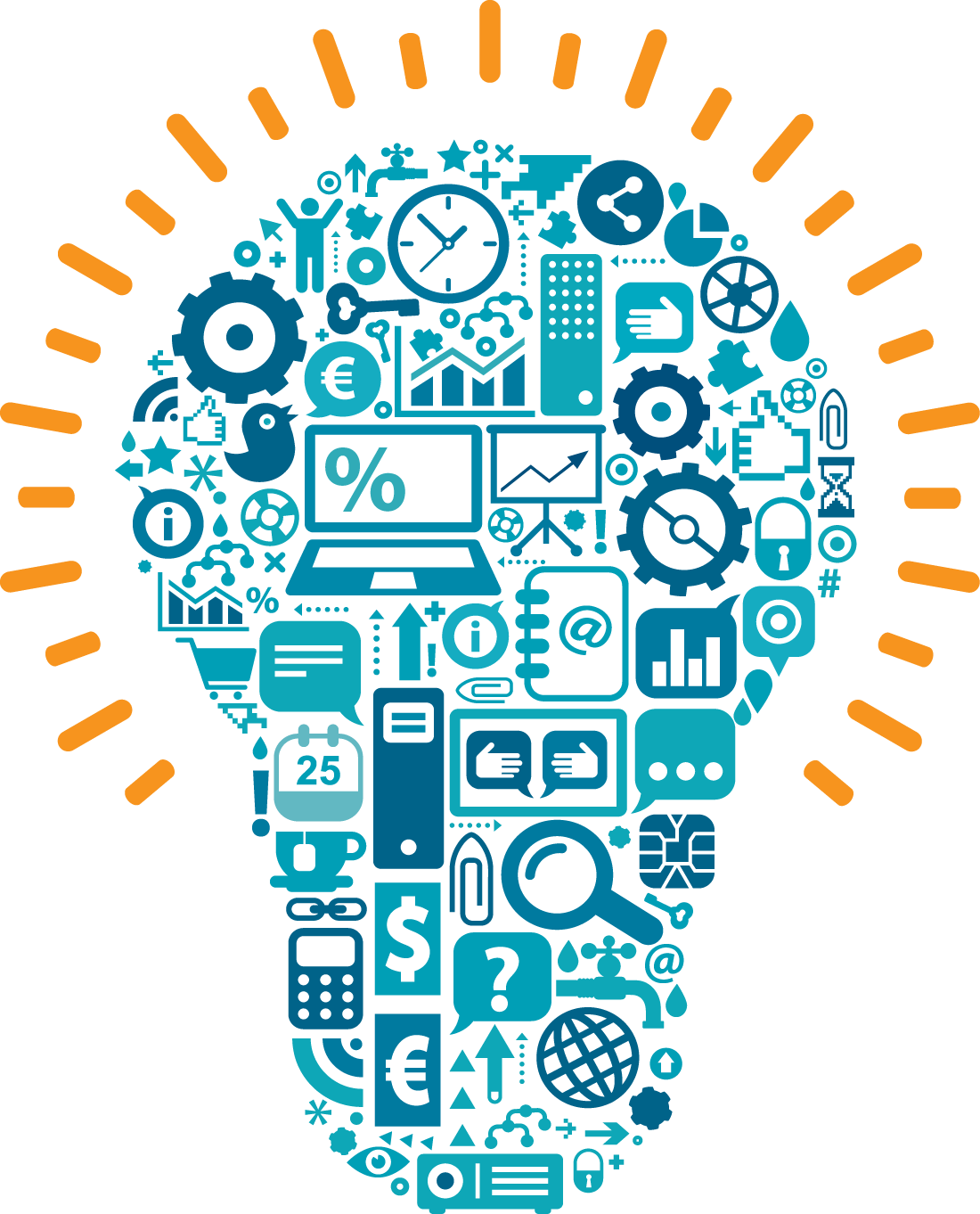 Система фильтрации воздуха
АКТУАЛЬНОСТЬ ПРОЕКТА
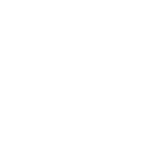 Целевая аудитория: 
- Пассажиры общественного транспорта
Проблемы, которые решает проект:
- модернизация вентиляционной системы в общественном транспорте (автобус)
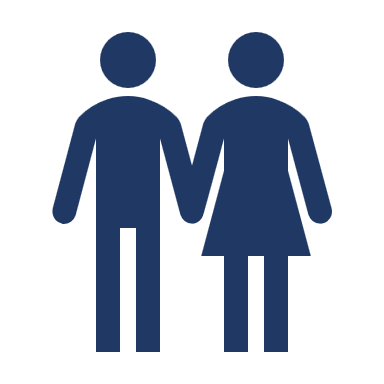 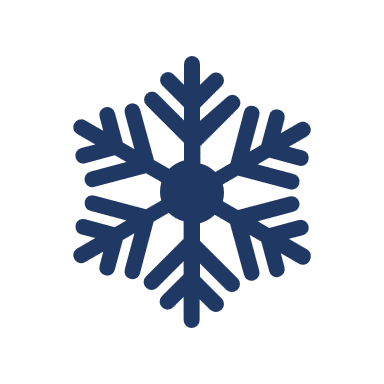 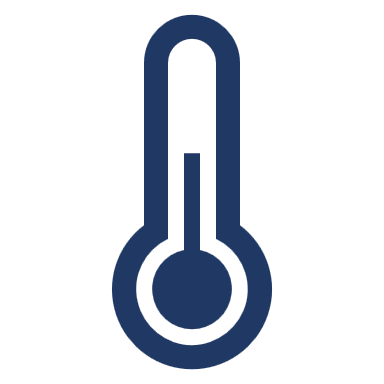 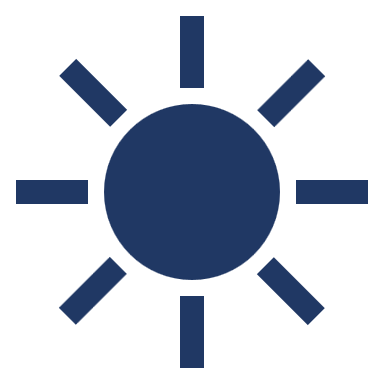 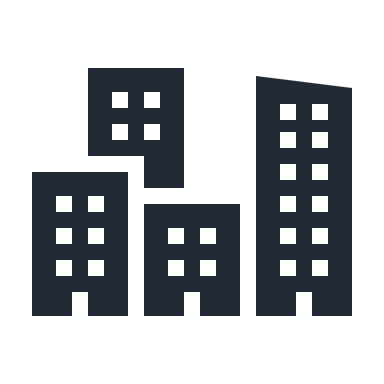 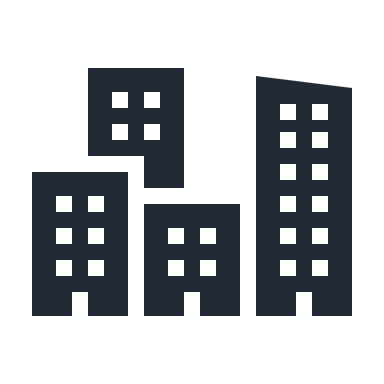 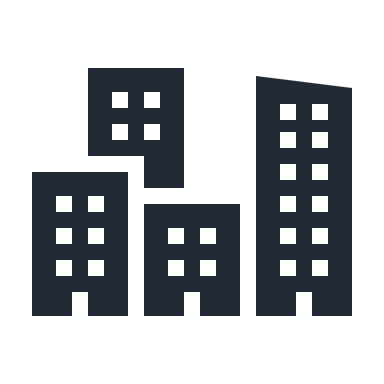 По настоящее время открытым на рассмотрение остается вопрос развития социальной инфраструктуры. Наш ориентир, в первую очередь, направлен на социум, в котором мы живем и цель нашей конечной стадии заключается в обеспечении всех пассажиров максимально комфортных условий для поездки  в любое время дня.
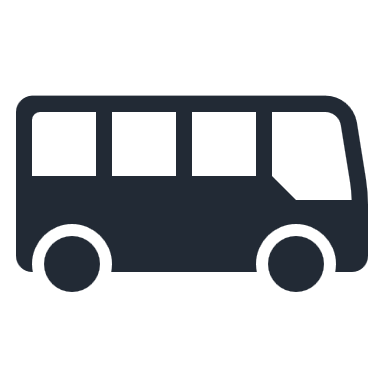 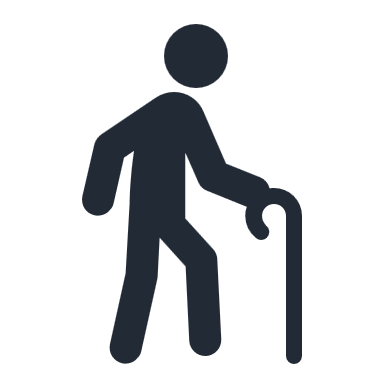 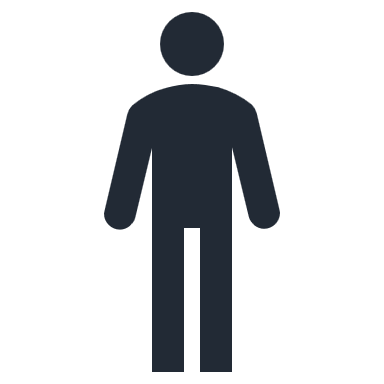 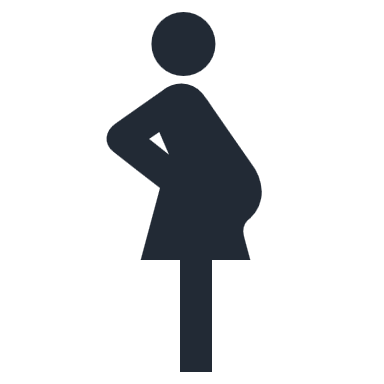 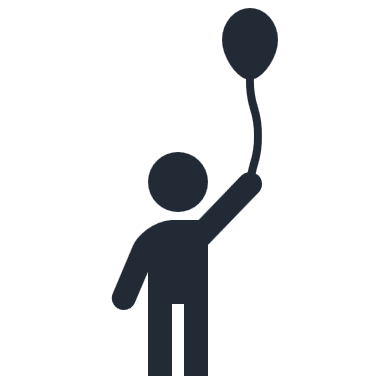 Технологии Будущего
РЕШЕНИЕ
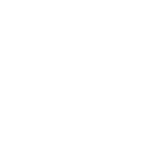 Основной технический параметр, который дает нашему продукту преимущество в сравнение с конкурентами, это большой забор воздуха и его фильтрация. Это помогает быстрой смене воздуха в транспорте.
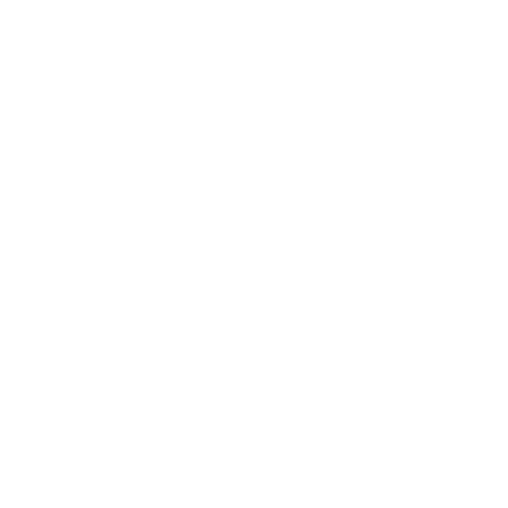 Наша идея ,в первую очередь, не нанесет  вреда здоровью, а также применима ко всей категории лиц пассажиров. Она является инновационной и более долгосрочной в использовании. Разумеется, пробное тестирование мы сначала предлагаем представить на наземном общественном транспорте и после успешно пройденных этапов, внедрить продукт во все виды общественного транспорта.
А наша система фильтрации будет выполнять те же функции охлаждения и нагрева воздуха когда надо, но главная функция это забор большого количества воздуха для быстрого кругооборота воздуха в транспорте.
Главным преимуществом конкурентов это наименьшее количество финансов для реализации проекта. По техническим параметрам наш продукт лучше, чем у конкурентов
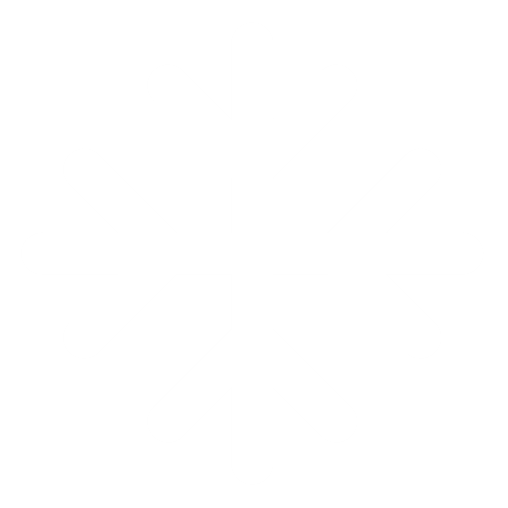 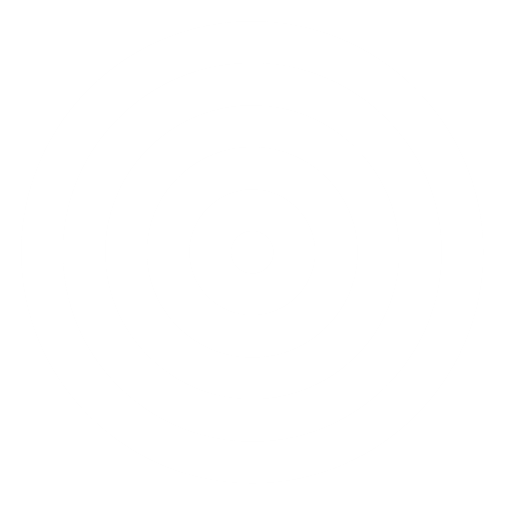 Технологии Будущего
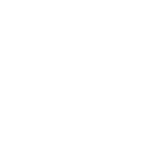 В Москве живёт 13 000 000 человек, стоимость одной поездки равна 70 рублей. Считаем: 
13 млн*70,
получаем общий объем целевого рынка – 
910 млн
Технически, мы можем создать и установить в месяц 100 штук. Значит, наш реально достижимый объем рынка: 


100*12*70= 
84 000
Из всех людей в Москве пользуются общественным транспортом 64% . Допустимый объем рынка для нас и конкурентов: 

13 млн* 64%* 70 = 
582 400 000
SAM:
SOM:
TAM:
По результатам опроса было выявлено, что 92% пассажиров общественного транспорта недовольны нынешними техническими составляющими системы кондиционирования. Предложение модернизировать и  улучшить систему фильтрации, поддержали единогласно все
Источники данных: https://77.rosstat.gov.ru/folder/64634, https://www.mos.ru/mayor/themes/2299/8443050/
Технологии Будущего
КОНКУРЕНТЫ

Аналогом к нашему продукту является система кондиционирования. Представим их сравнение в таблице ниже:
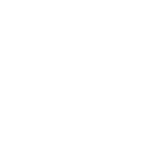 По данным таблицы видно, что наш продукт в сравнении экономически и социально выгоден
Технологии Будущего
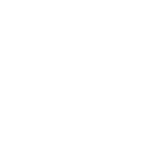 БИЗНЕС-МОДЕЛЬ и ЮНИТ-ЭКОНОМИКА
Сегменты потребителей
Пассажиры общественного транспорта
2. Проблема
Модернизация вентиляционной системы в общественном транспорте.
3. Уникальная ценность
Улучшенная система фильтрации и регулирование оптимальной температуры воздуха
4. Решение
Сформировать идею и концепцию проекта, создать прототип продукта.
7. Структура издержек
Финансовые параметры на один товар:Труба 4 метра диаметр 100мм = 350 руб.Фильтр нулевого сопротивления 100мм = 1 000 руб.Система кондиционирования = 30 000 руб.Решетка 25см*25см = 350 руб.
5. Каналы
Пост в Телеграмм и ВК, а также оповещение о нашем продукте в новостях по телевидению.
8. Ключевые метрики
Количественные: прибыль, доля рынка.
Маркетинговая воронка AAARRR: активация, виральность.
6. Потоки прибыли
Продажа нашего продукта Правительству, а также получение прибыли за счет патента нашей идеи
Технологии Будущего
ТЕКУЩИЕ РЕЗУЛЬТАТЫ
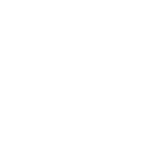 В отличие от продуктов- конкурентов, которые имеют узкий профиль направленности, наш продукт – это самая удобная и улучшенная система фильтрации, с помощью которой будут убираться неприятные запахи и лучше регулироваться концентрация чистого воздуха и температуры
На данный момент мы проработали наш проект, как только  могли в силу наших знаний в этой области. И мы создали прототип нашего продукта в 3D формате.
Основной технический параметр, который дает нашему продукту преимущество в сравнение с конкурентами, это большой забор воздуха и его фильтрация. Это помогает быстрой смене воздуха в транспорте.
Технологии Будущего
ПЛАНЫ РАЗВИТИЯ ПРОДУКТА
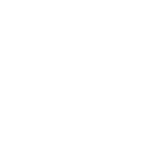 Этап реализации
• Обеспечение команды профессиональными сотрудниками
• • Разработка и тестирование системы фильтрации
Этап завершения
• Финальная проверка выполненной работы
• • Запуск продукта
Технологии Будущего
КОМАНДА СТАРТАПА
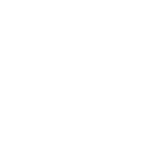 Администратор проекта 
Морозова Ольга Дмитриевна
Лидер проекта Дагирова Тамила Мусаевна
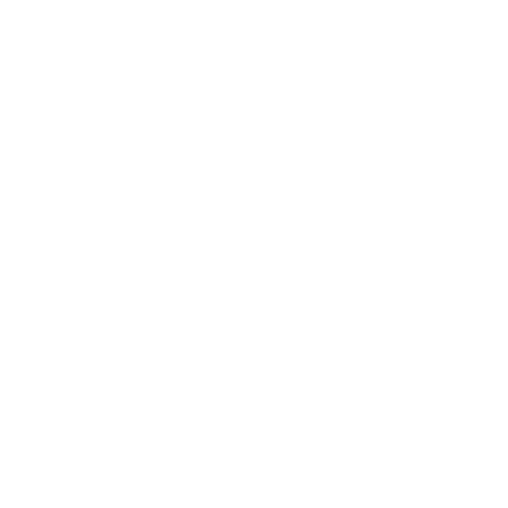 Предприниматель 
Достай Айлан Аясовна
Производитель  Большакова Дарья Сергеевна
Технологии Будущего
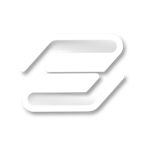 ГОСУДАРСТВЕННЫЙ УНИВЕРСИТЕТ             УПРАВЛЕНИЯ             ОСНОВАН В 1919 ГОДУ
ТЕХНОЛОГИИ БУДУЩЕГО
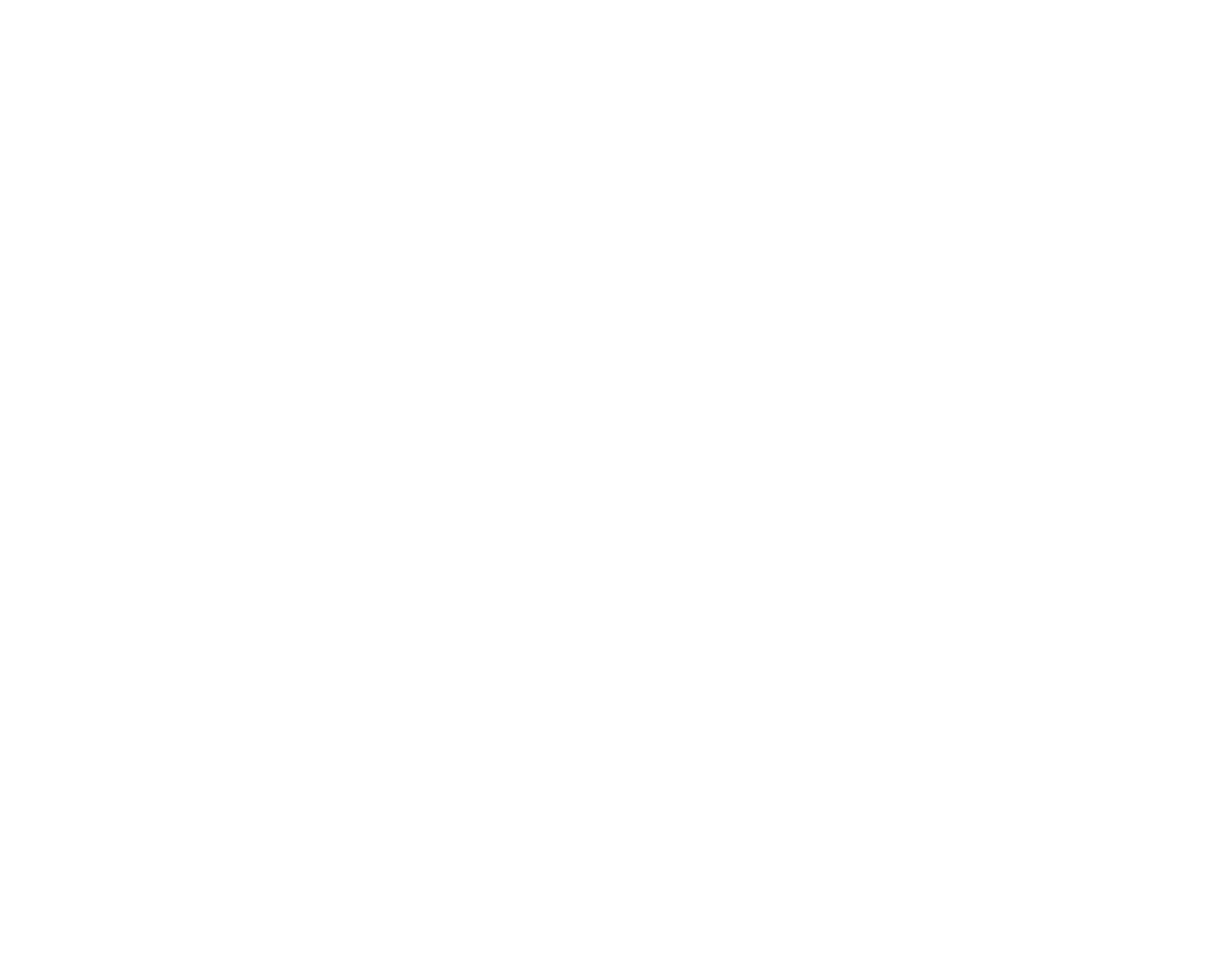 КОНТАКТЫ:
millierova@gmail.com
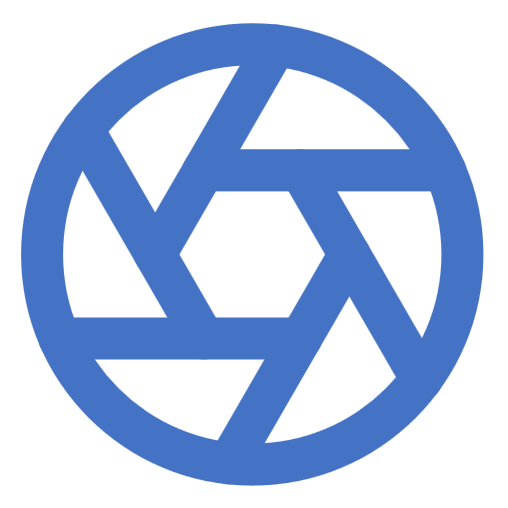 aylandostay@mail.ru
20.35
НАЦИОНАЛЬНАЯ 
ТЕХНОЛОГИЧЕСКАЯ
ИНИЦИАТИВА
AICLO
ЧИСТО
ЛЕГКО
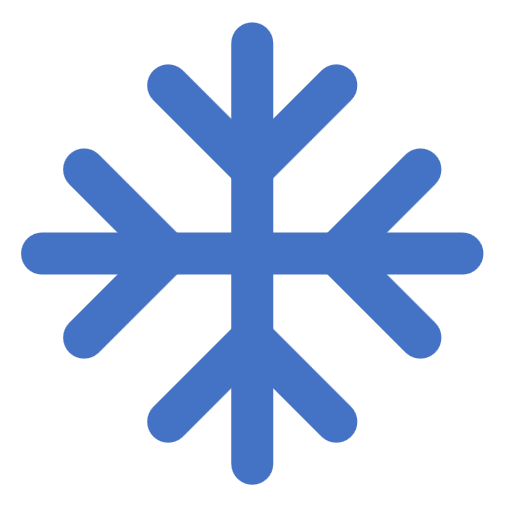 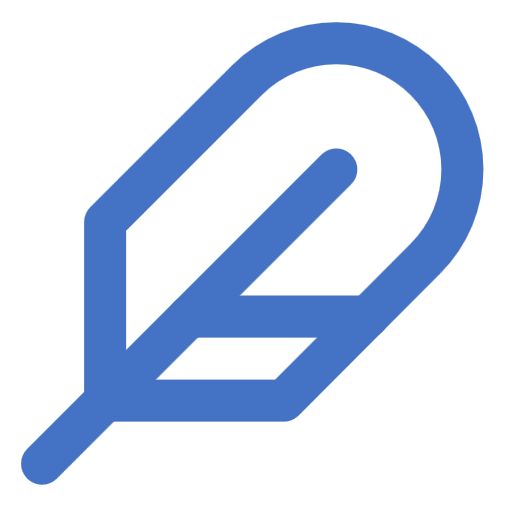 КОМФОРТНО
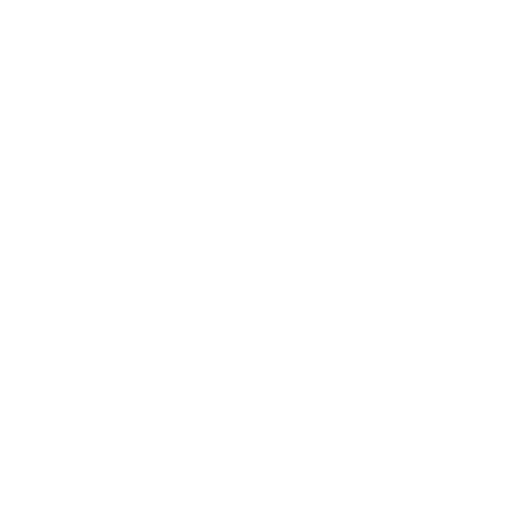 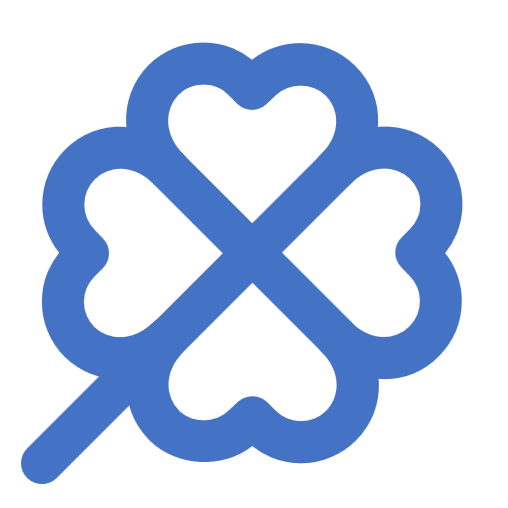 olga.moro2019@yandex.ru
d3599466@yandex.ru